Día de la Internet Segura, 07/02/2017
Promueve INSAFE, red de Centros de Seguridad en Internet
Sensibilización, formación y líneas de ayuda
Más de 100 países en Europa y el resto del mundo
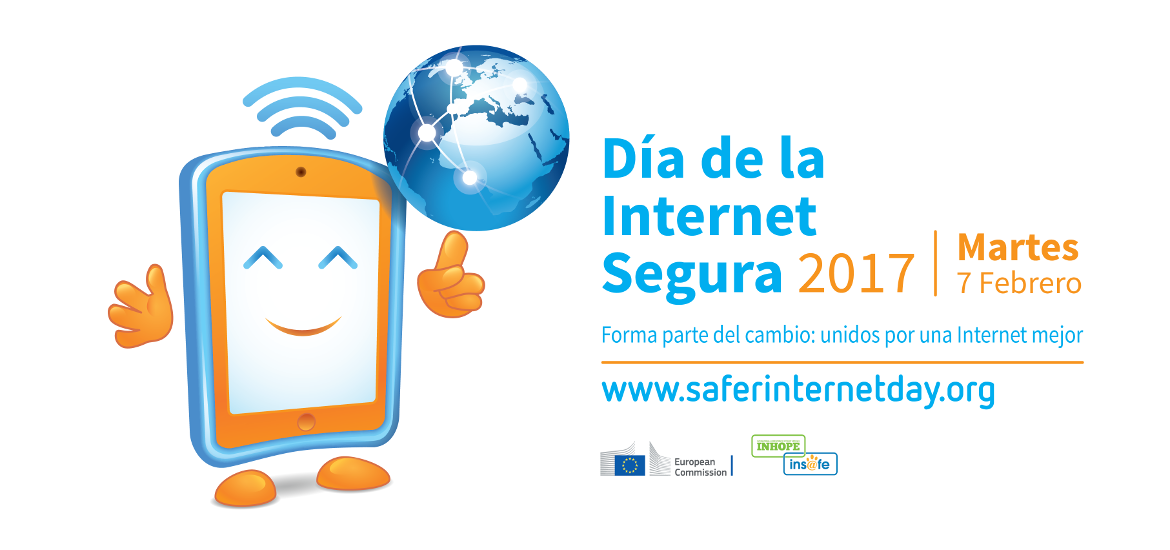 [Speaker Notes: El Día de la Internet Segura se celebra este año el martes 07 de febrero bajo el lema “Forma parte del cambio: unidos por una Internet mejor”.
Es un evento promovido por INSAFE, la red europea de Centros de Seguridad en Internet, con la colaboración de la Comisión Europea y la red de líneas de denuncia INHOPE.
Los Centros de Seguridad en Internet se encargan de labores de sensibilización y formación en el uso seguro y responsable de Internet, además de contar con líneas de ayuda para atender consultas y situaciones problemáticas relacionadas con el uso de Internet.
La celebración de este año se extiende ya a más de 100 países en todos los continentes, incluyendo el nuestro.]
Protección ante virus y fraudes
¿Qué vamos a aprender hoy?
Entender el concepto de virus (malware)
Principales mecanismos y medios de infección
Ingeniería social. ¿Qué es? ¿para qué se utiliza? 
Tipos de fraudes 
Medidas de prevención ante virus y fraudes
Pautas y recomendaciones
Entidades de soporte y referencia
Objetivos del taller
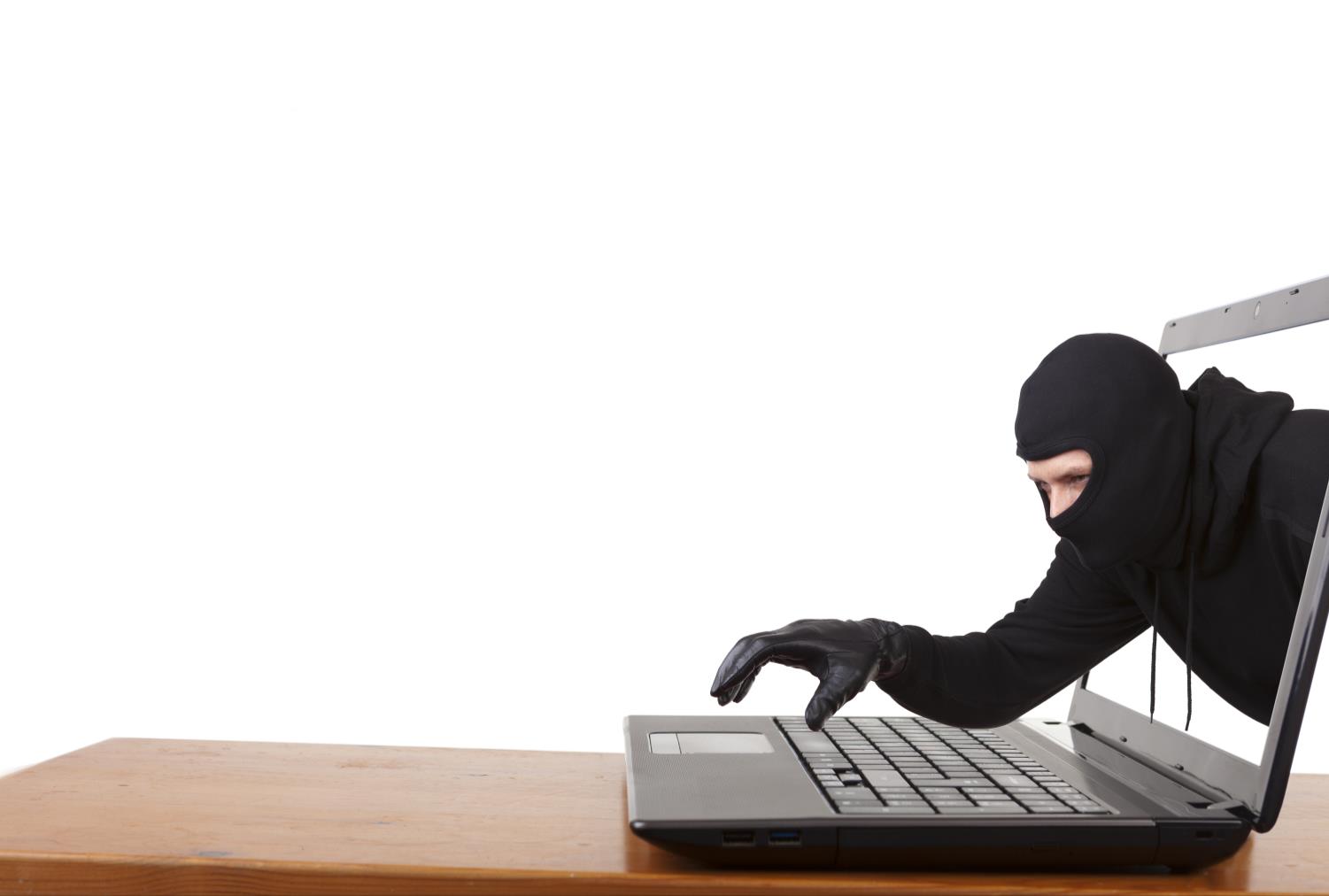 Definición
Malware (virus informático)
Programa malicioso capaz de colarse en un ordenador, smartphone o tableta para llevar a cabo acciones maliciosas: robar datos privados, hacer que el dispositivo deje de funcionar correctamente, tomar su control, etc.
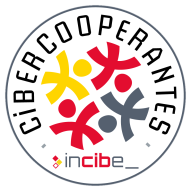 Virus. Definición
Virus informáticos. Introducción
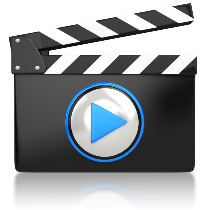 Virus informáticos. Introducción
Tipos de Virus
TROYANOS
VIRUS
Tipología de Virus
Tipos de Virus
SPYWARE. 
Programas espía
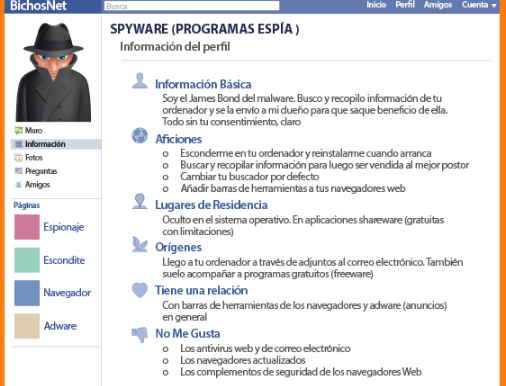 KEYLOGGER. 
Registrador de teclas
Tipología de Virus
Tipos de Virus
RANSOMWARE. Secuestradores
ROGUES.
Falsos antivirus
Tipología de Virus
¿Qué conoces de los virus? 
¿Cuál es tu estrategia frente a ellos?
Reflexiona.  ¿Qué sabes sobre los virus? ¿Cómo te enfrentas a ellos?
Mecanismos y vías de infección
Virus mecanismos y vías de infección
Ejemplos
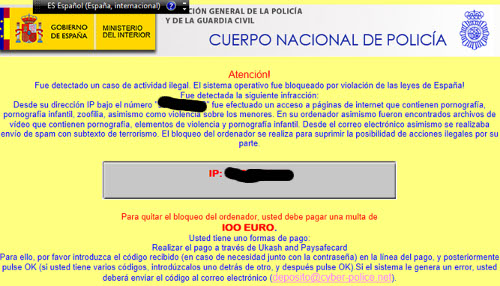 Virus de la Policía
RANSOMWARE.
Bloqueo de ficheros.
Cifrado de datos
Virus informáticos. Ejemplos
Ejemplos
Redes zombies
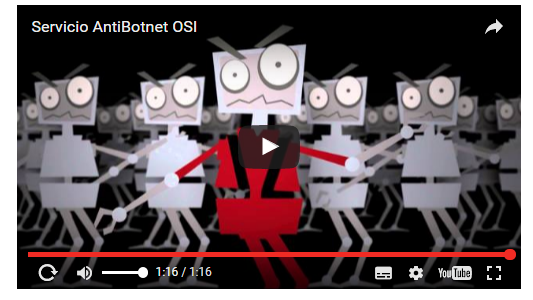 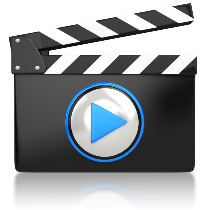 Servicio Antibotnet de la OSI
Virus informáticos. Ejemplos
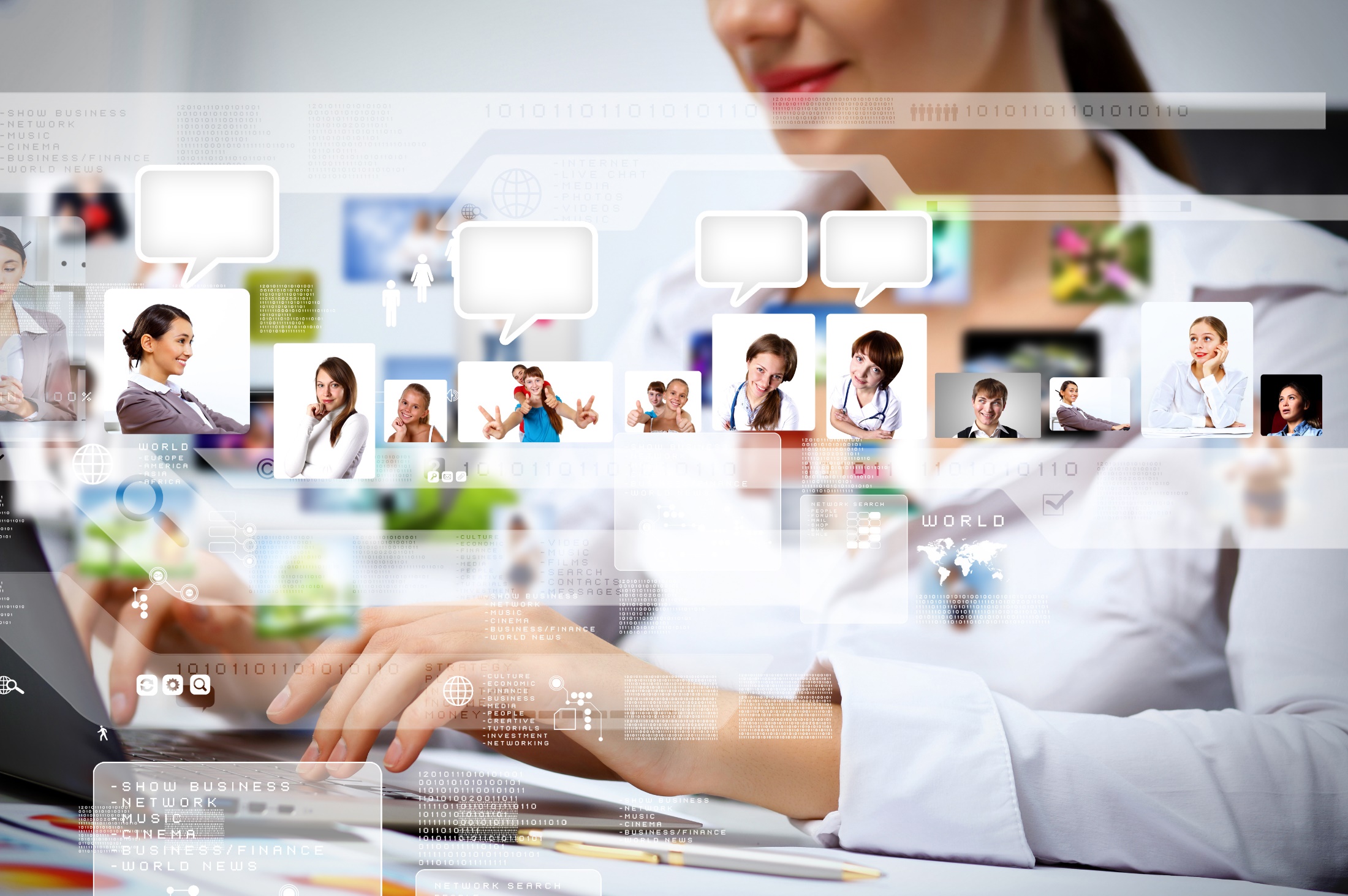 Ingeniería Social
Técnica que utilizan los ciberdelincuentes para materializar sus fraudes a través de engaños y manipulaciones.
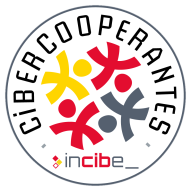 Fraudes. Definición de Ingeniería social
Definición de fraude
FRAUDE ELECTRÓNICO
Actividad delictiva que se lleva a cabo a través de medios como Internet, ordenadores y dispositivos móviles.
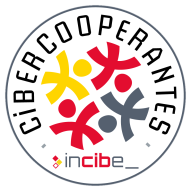 Definición de fraude electrónico
Fraudes: phishing
Técnica usada por los ciberdelincuentes para obtener información personal y bancaria de los usuarios suplantando a una entidad legítima como puede ser un banco, una red social, una entidad pública…
Fraudes. Ejemplos
Ejemplos de phishing
Falsa factura electrónica 
de Endesa
Fraude de Correos y Telégrafos
Fraudes. Ejemplos
Fraudes: robo de información
Falsa página de Mercadona
Webcam controlada
Fraudes. Ejemplos
Ejemplos de robo de información
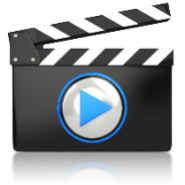 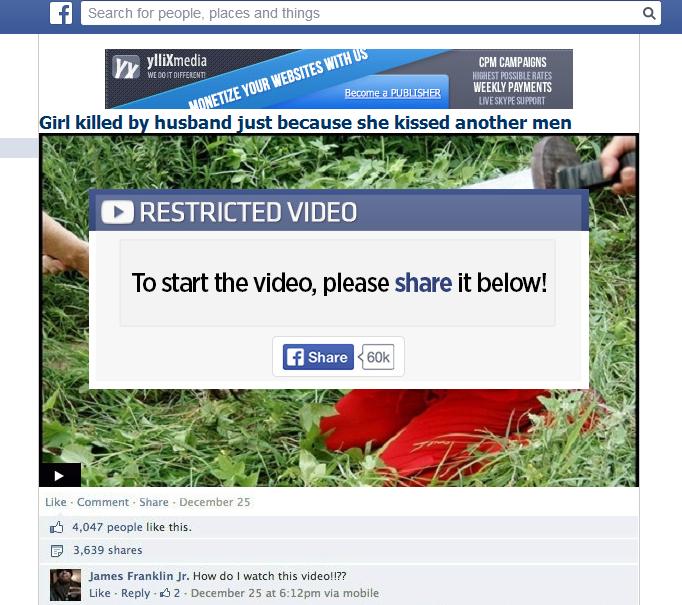 Otras estafas difundidas por redes sociales
Falsos vídeos en Facebook
Fraudes. Ejemplos
Fraudes: suscripción a servicios premium
Videollamadas
de WhatsApp
Vales descuento
Fraudes. Ejemplos
Más información sobre fraudes
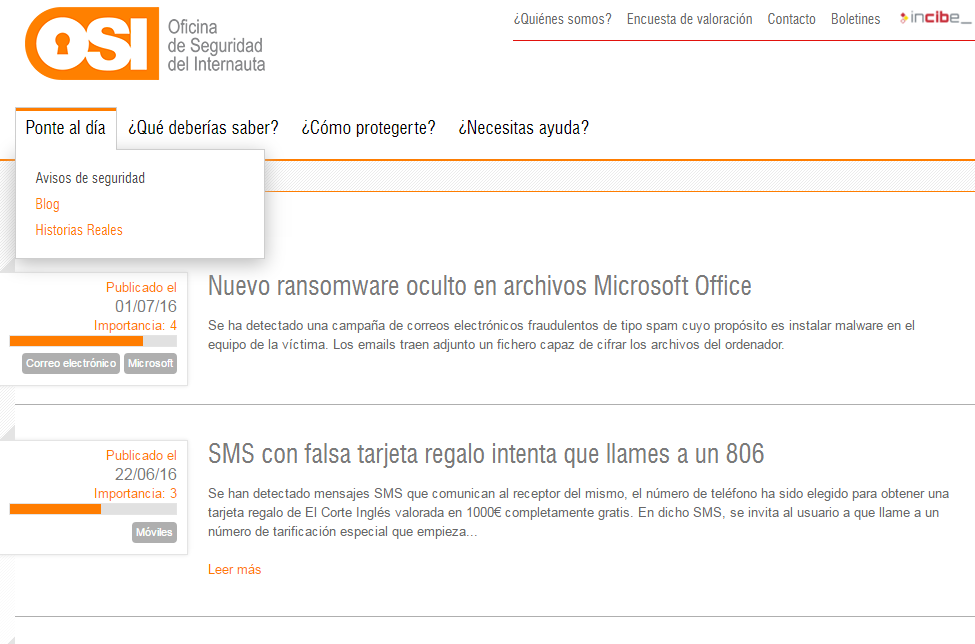 Sección de Avisos de seguridad de la 
Oficina de Seguridad del Internauta (www.osi.es)
Fraudes electrónicos. Sección de ‘Avisos’ de OSI
Medidas de prevención
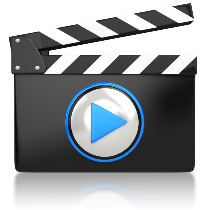 Virus y Fraudes. Medidas de prevención
Medidas de prevención
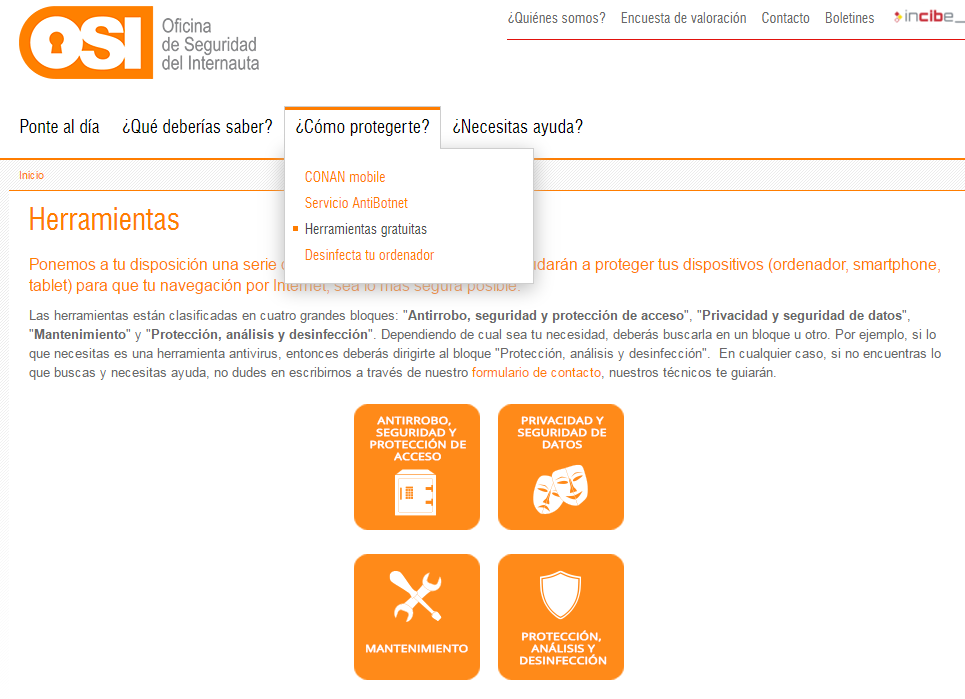 Virus y Fraudes. Medidas de prevención
Recomendaciones genéricas
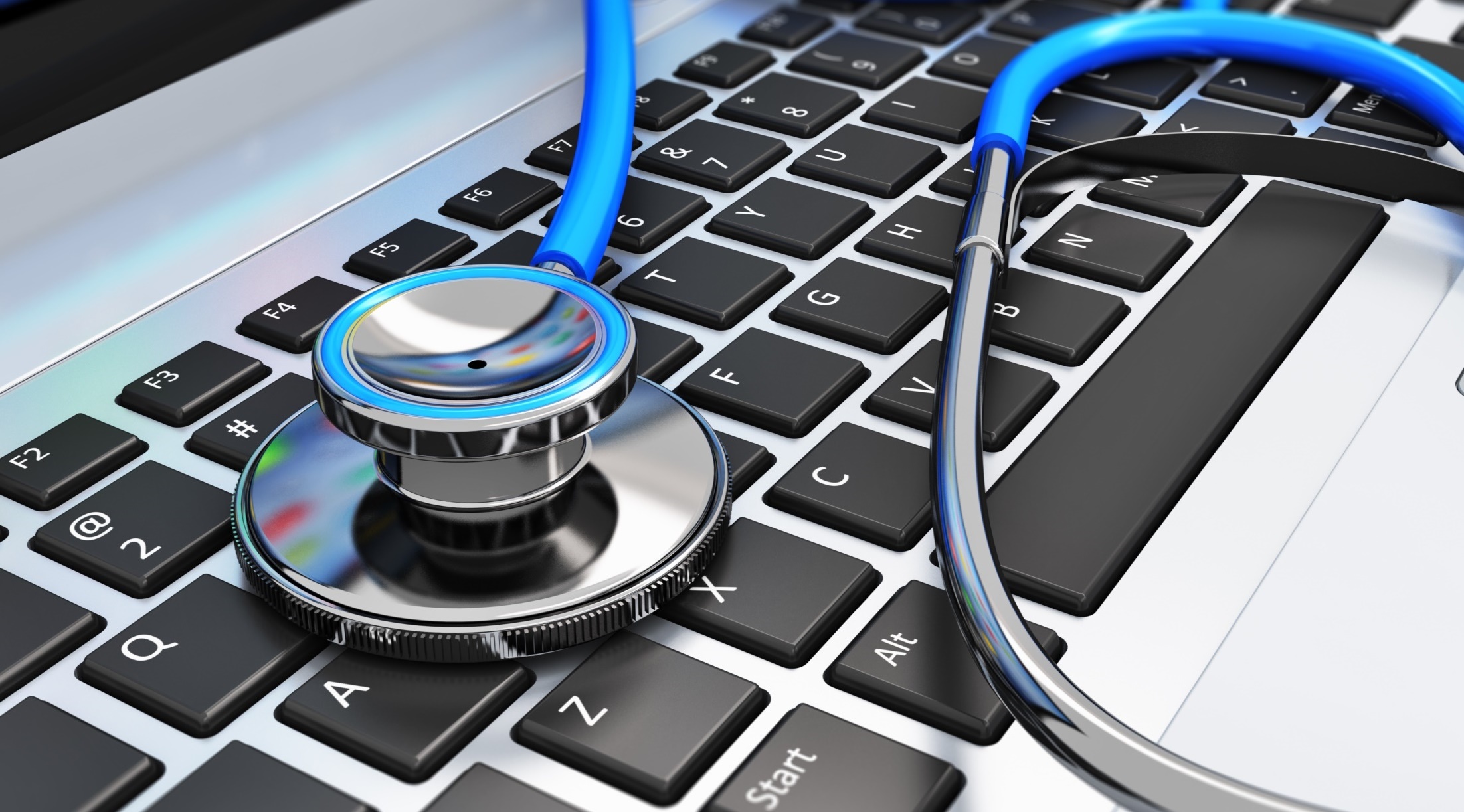 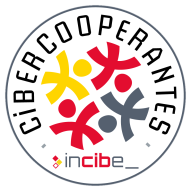 Recomendaciones genéricas. Virus y fraudes
Recomendaciones genéricas
Recomendaciones genéricas. Virus y fraudes
Recomendaciones genéricas
Recomendaciones genéricas. Virus y fraudes
Entidades de soporte y referencia
Grupo de Delitos Telemáticos (Guardia Civil)
Web: https://www.gdt.guardiacivil.es/ 
Twitter: https://twitter.com/GDTGuardiaCivil 

Brigada Investigación tecnológica (Policía Nacional)
Web: http://www.policia.es/ 
Reporte de incidentes: delitos.tecnologicos@policia.es 
Twitter: https://twitter.com/policia 
902 102 112

Oficina de Seguridad del Internauta (OSI)
Web: www.osi.es 
Reporte de incidentes: incidencias@certsi.es 
Twitter: https://twitter.com/osiseguridad 
901 111 121
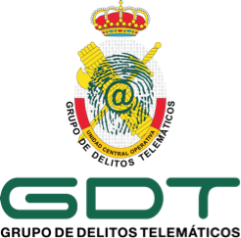 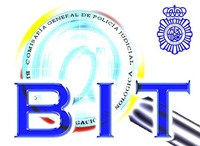 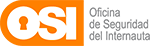 Entidades de soporte y referencia. Virus y fraudes
Dónde localizar más información
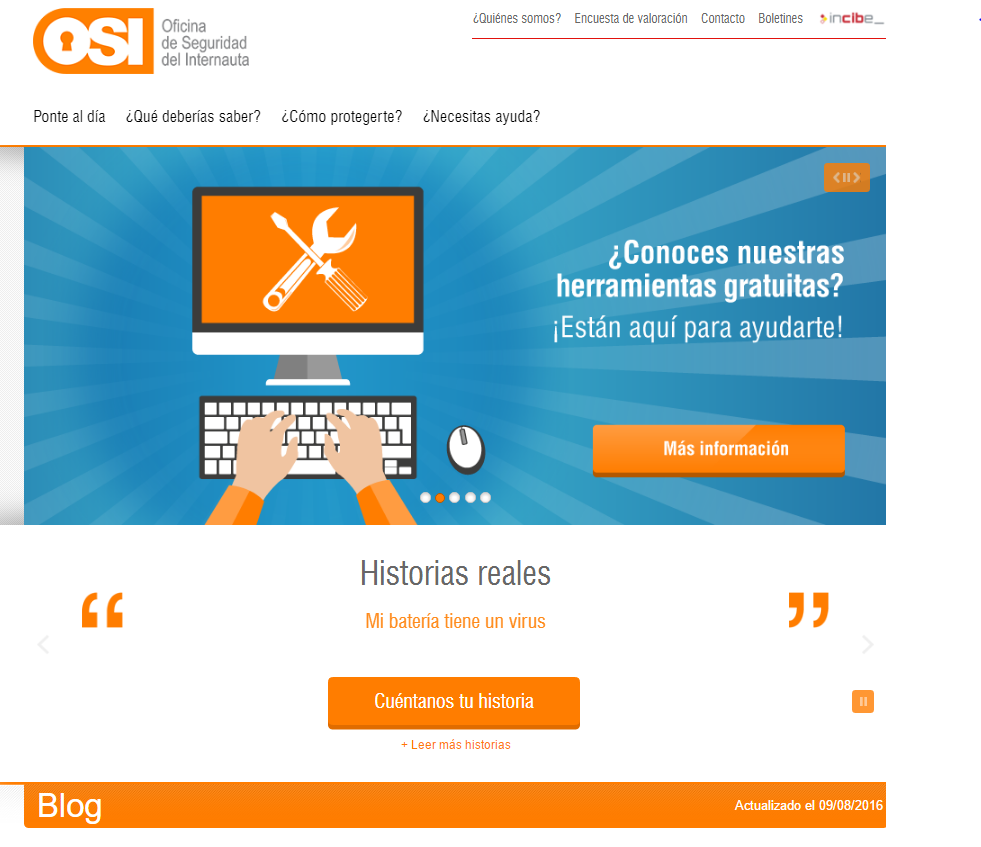 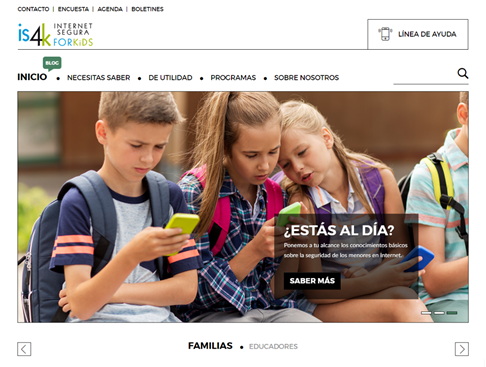 https://www.is4k.es
https://www.osi.es
Más información